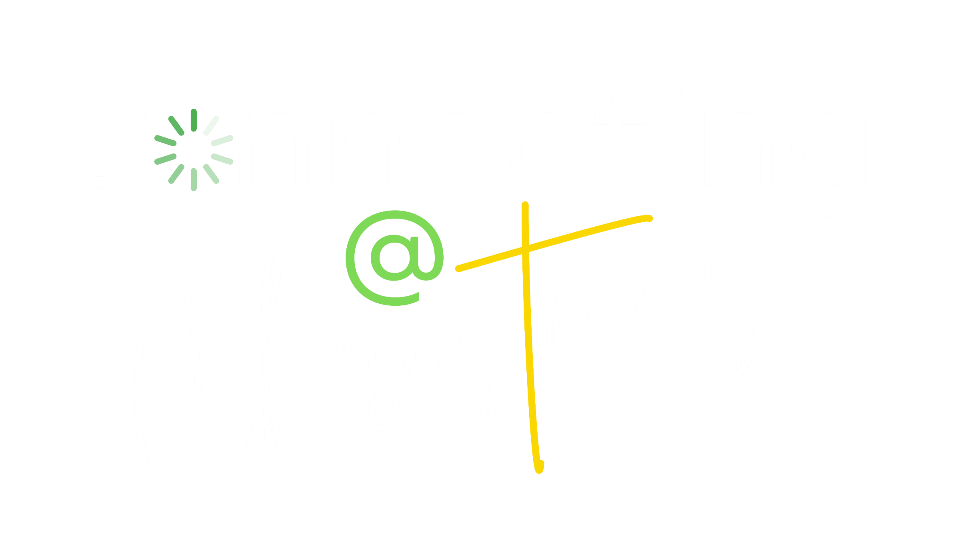 Waiting:- Session 1
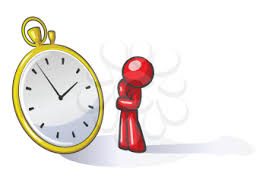 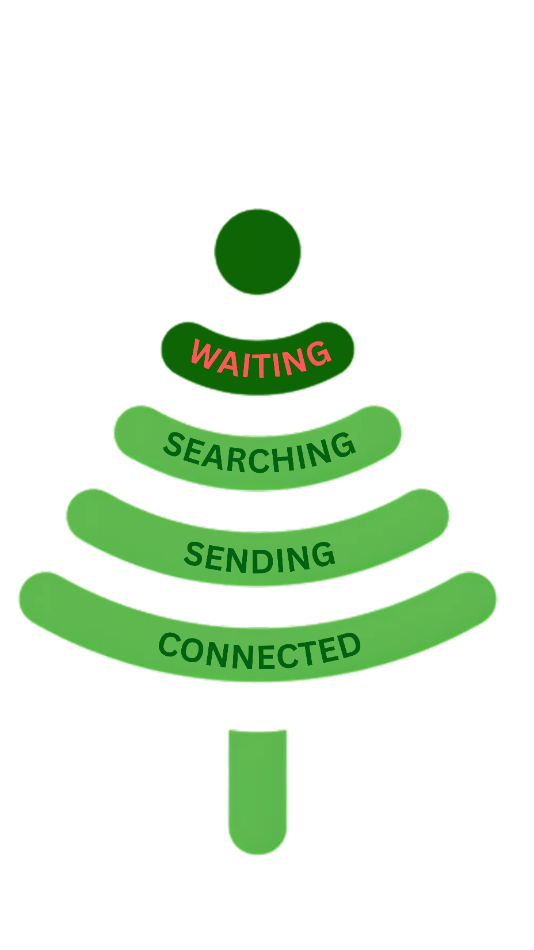 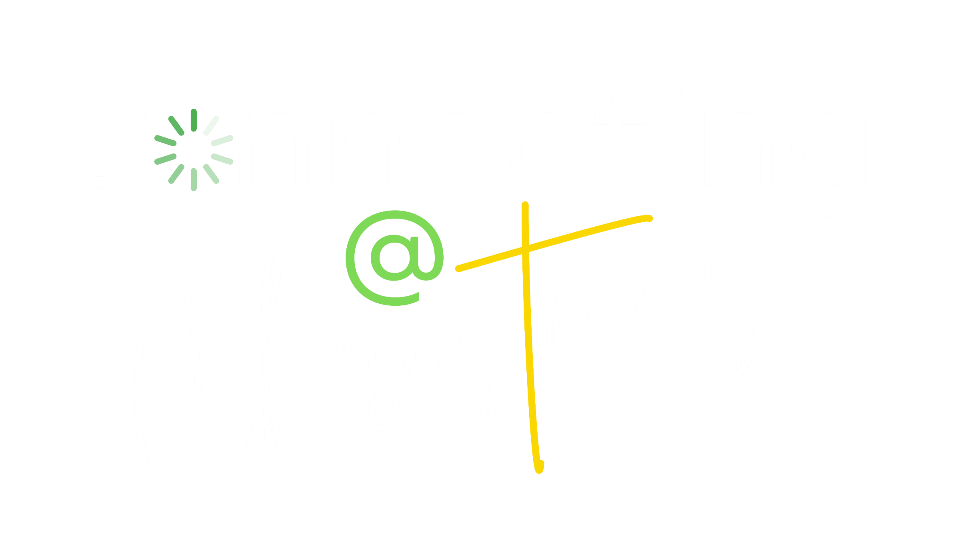 Activity 1
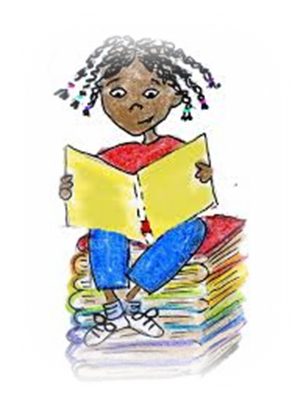 Look up the Bible verse on your sheet.
 
Summarise what it says and work out what you think it means.

Then  find an explanation  hidden around the room/ on walls that matches it.
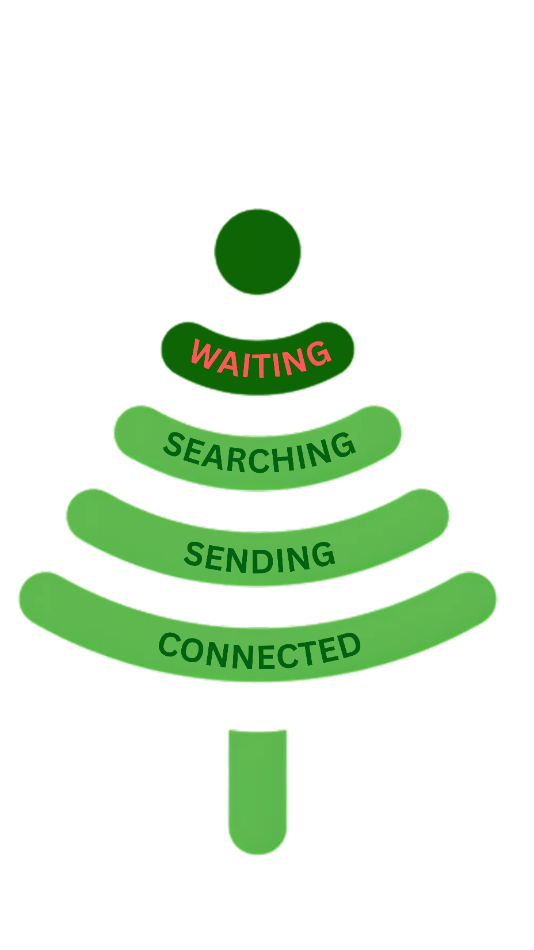 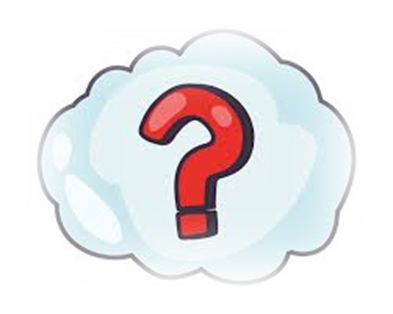 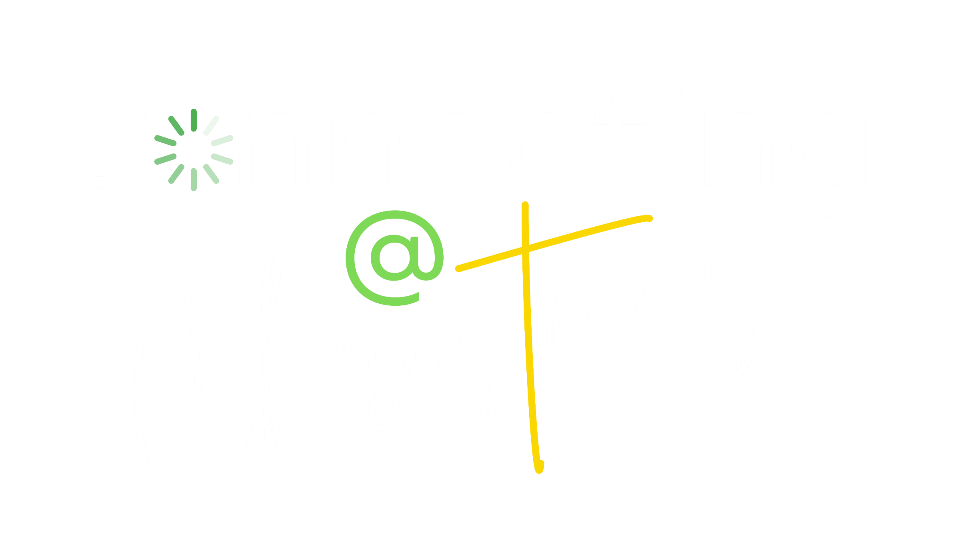 Activity 2
Is waiting a good thing? 
What can we learn when we are waiting? 
What are the frustrating things about waiting?
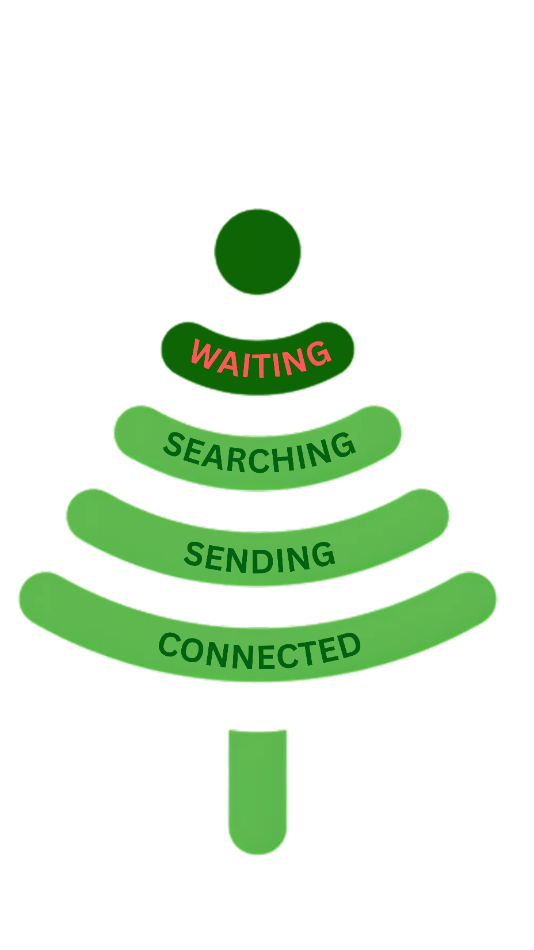 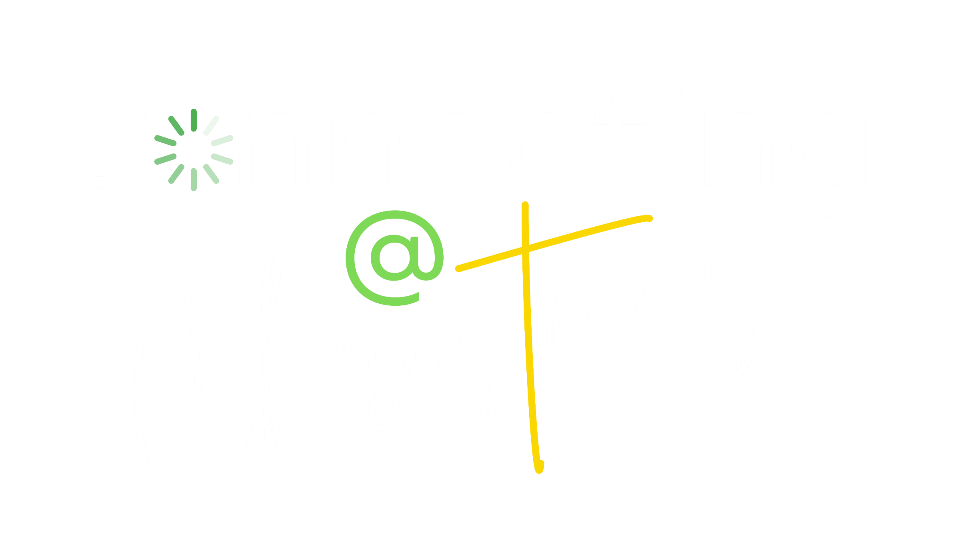 What does God say about patience and waiting?
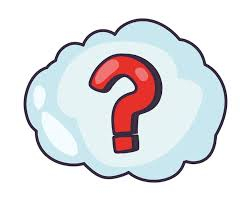 What is God trying to teach us ?
Look up:
Romans 12:12
Ephesians 4:2
Psalm 37:7
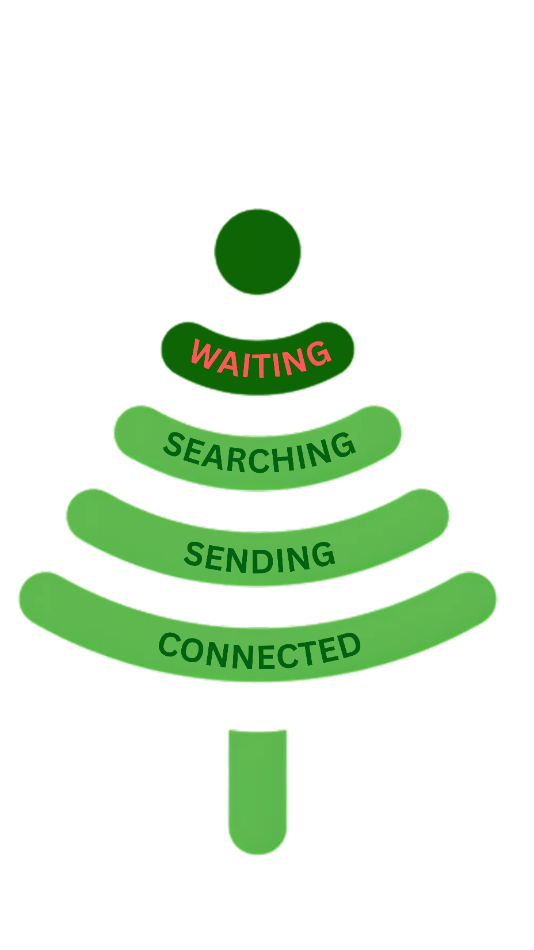 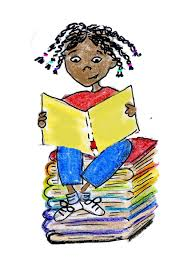 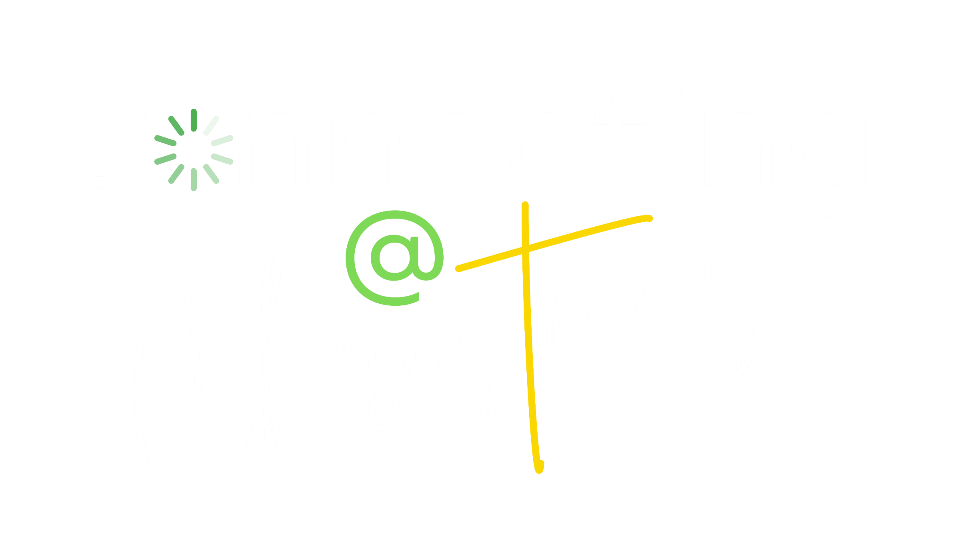 Activity 3
If Jesus has already been, lived, died and rose again, what are we waiting for now?
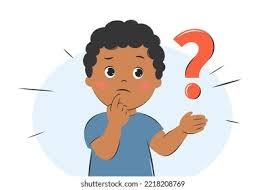 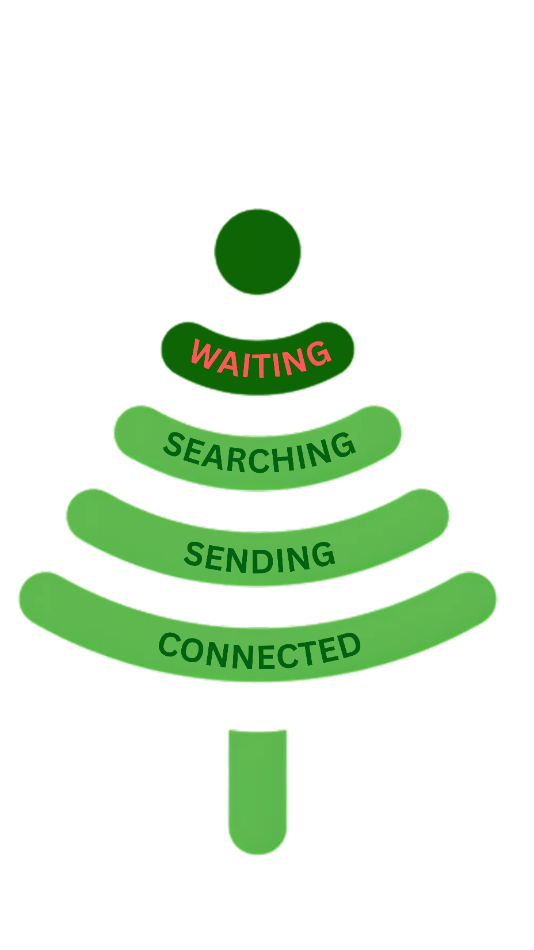 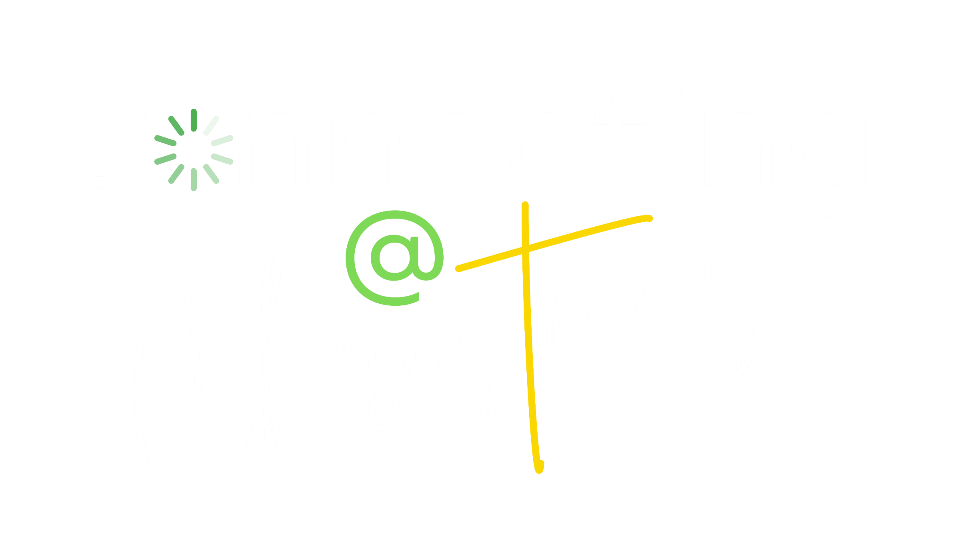 How do you prepare for Christmas?

How do we prepare for Jesus coming again?
2 Peter 1:5-8    Romans 12:2   James 1:22,27
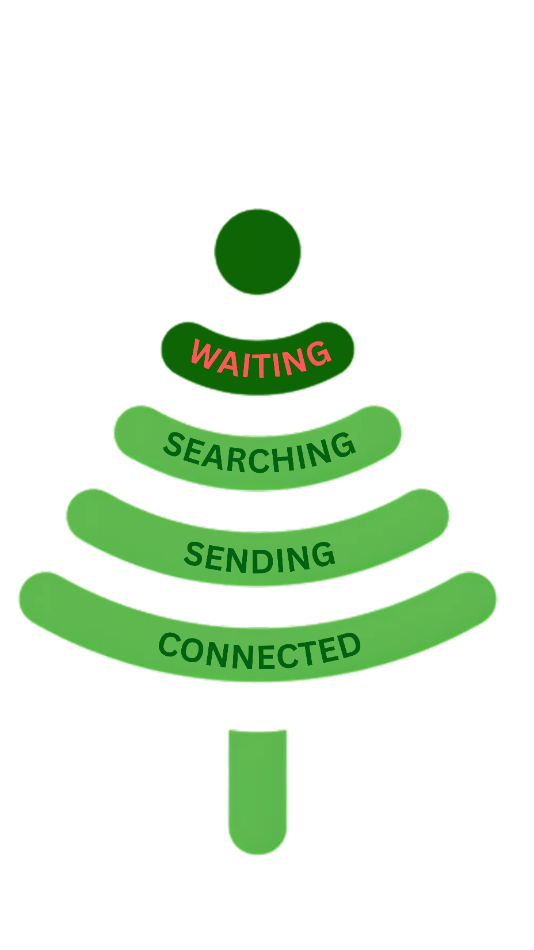 https://www.youtube.com/watch?app=desktop&v=5rplVnPo0rI
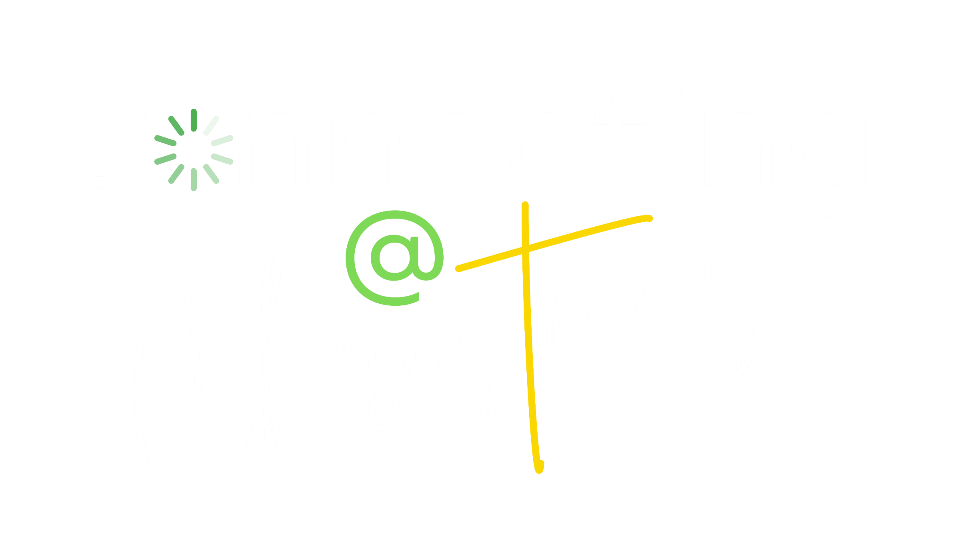 Activity 4
Waiting … Boring eh? 

What do you do to pass the time?
In pairs/ teams look up these verses what do they teach about  waiting or the challenges life brings whilst we wait for Jesus?

Matt 25:1-1
Philippians 4: 6-7 
Isaiah  40:31 
Romans 5:3-4
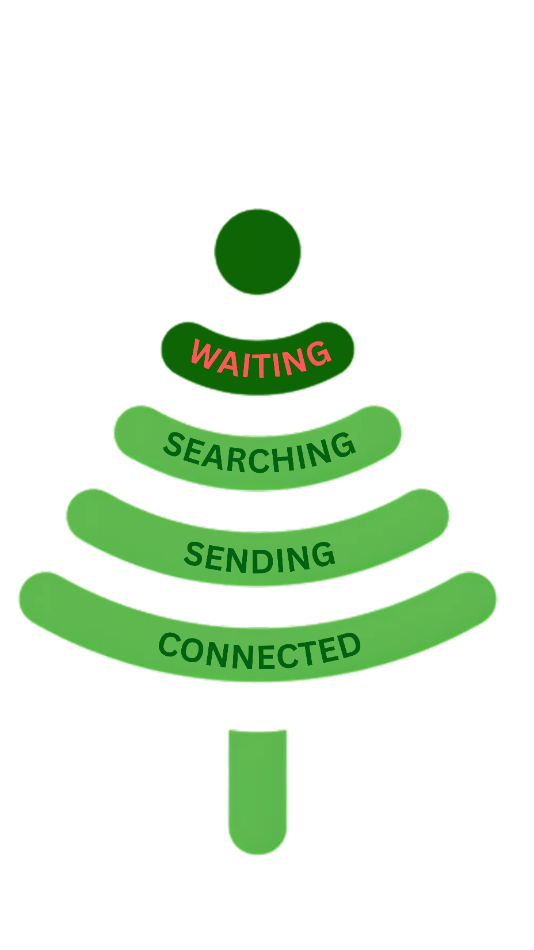 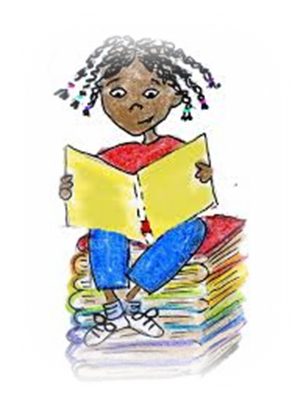 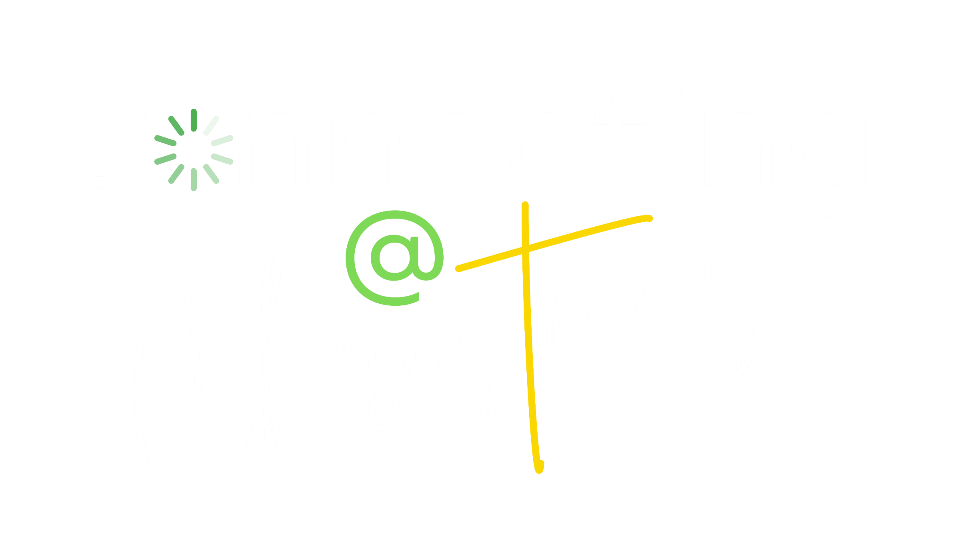 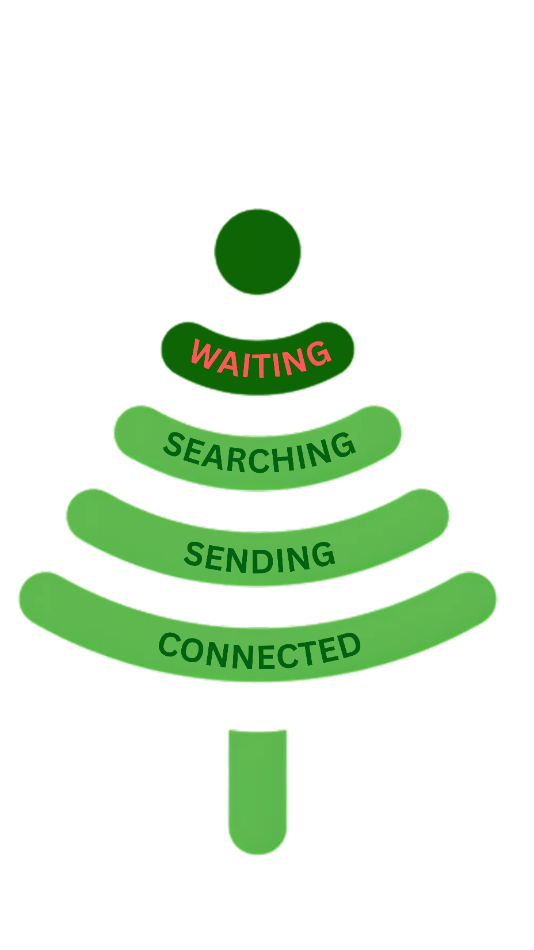